«День защитника Отечества»Группа №6 «Знайки»Воспитатель: Курпалова Г.Г..              19.02.21
Мы работаем по теме:«День защитника Отечества»23 февраля – самый мужественный, очень интересный и познавательный праздник. Уже в детском саду мальчишки ощущают себя мужчинами. Как трогательно иногда наблюдать, как мальчик старается помочь девочке застегнуть пуговки, или убрать игрушки на место. Мы с детского сада стараемся привить мальчишкам мужские качества, объяснить, что быть мужчиной почетно.
Дошколята, в частности мальчики, с увлечением интересуются всем, что связано с армией: рода войск, военная техника, снаряжение.В преддверие праздника мы тщательно готовимся. Мастерим, строим, конструируем, рисуем, учим стихи, готовим подарки папам.
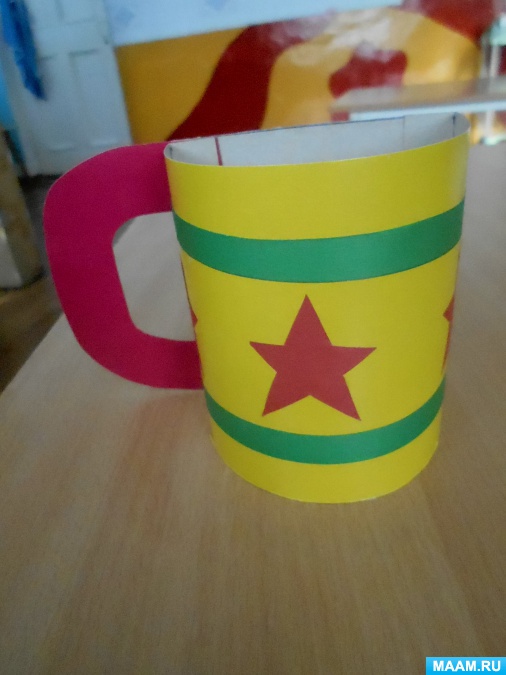 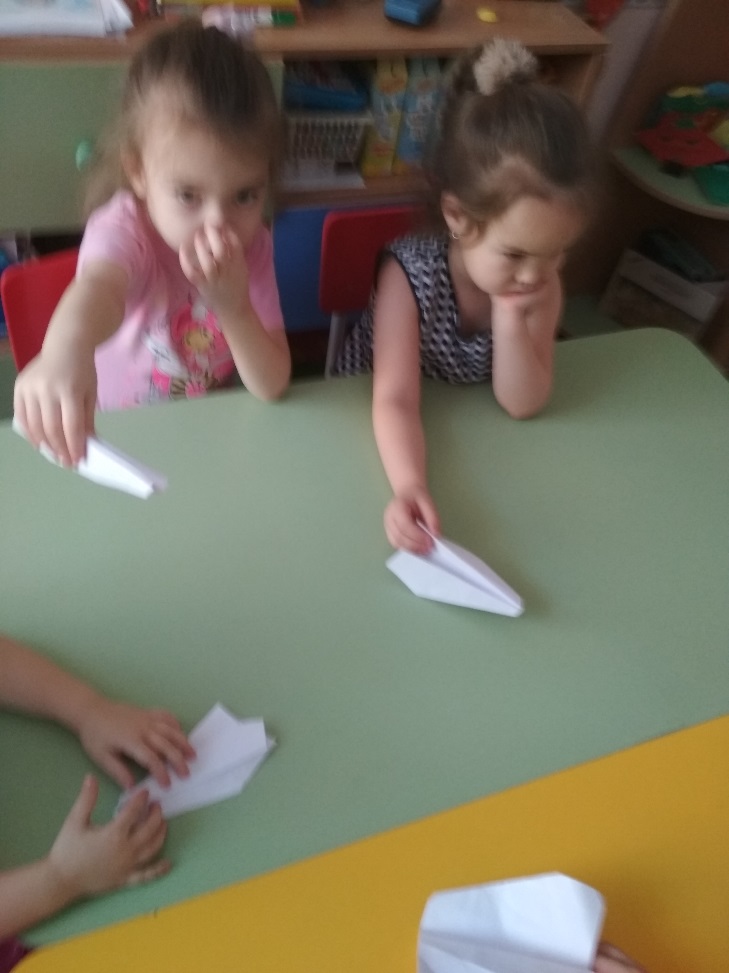 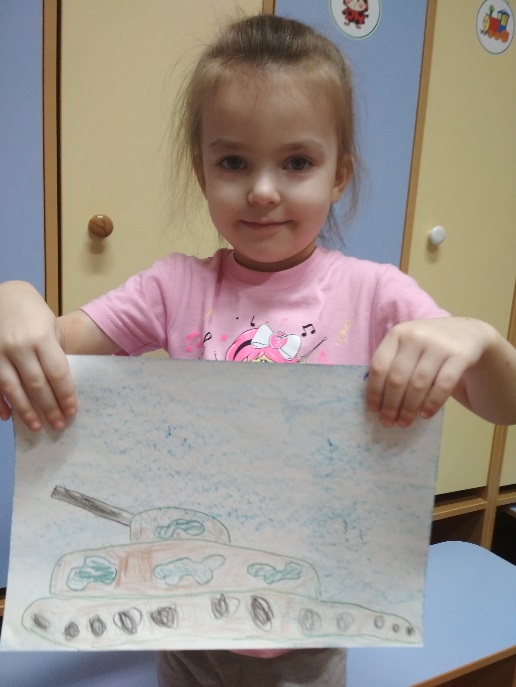 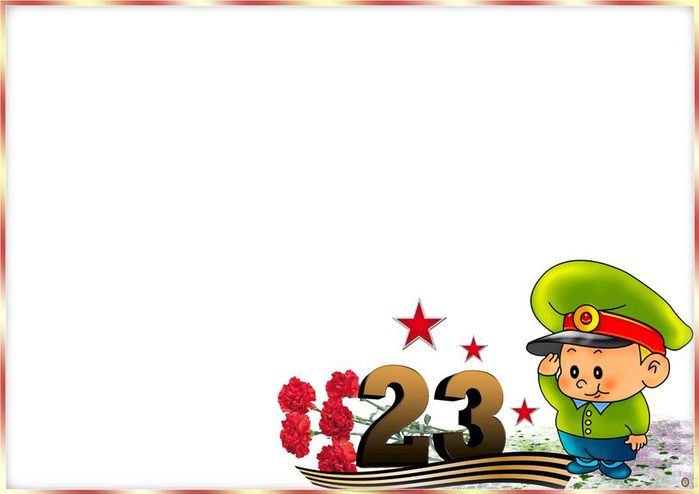 Провели тематическое развлечение, посвященное Дню защитника Отечества.
В феврале завьюжном, зимнем, день особый важный есть. Всем защитникам России воздают хвалу и честь!
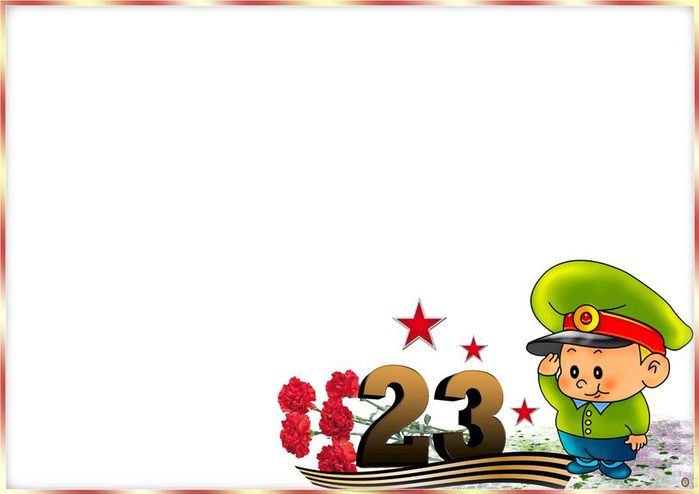 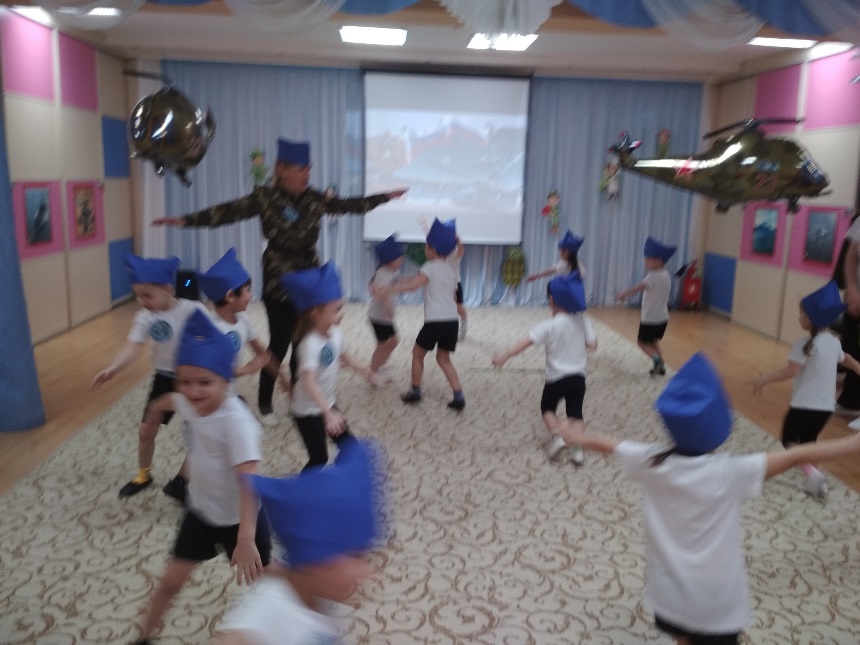 Пусть пока мы все играем и мечтаем об одном, но одно мы точно знаем, что когда мы подрастем - в армию служить пойдем!
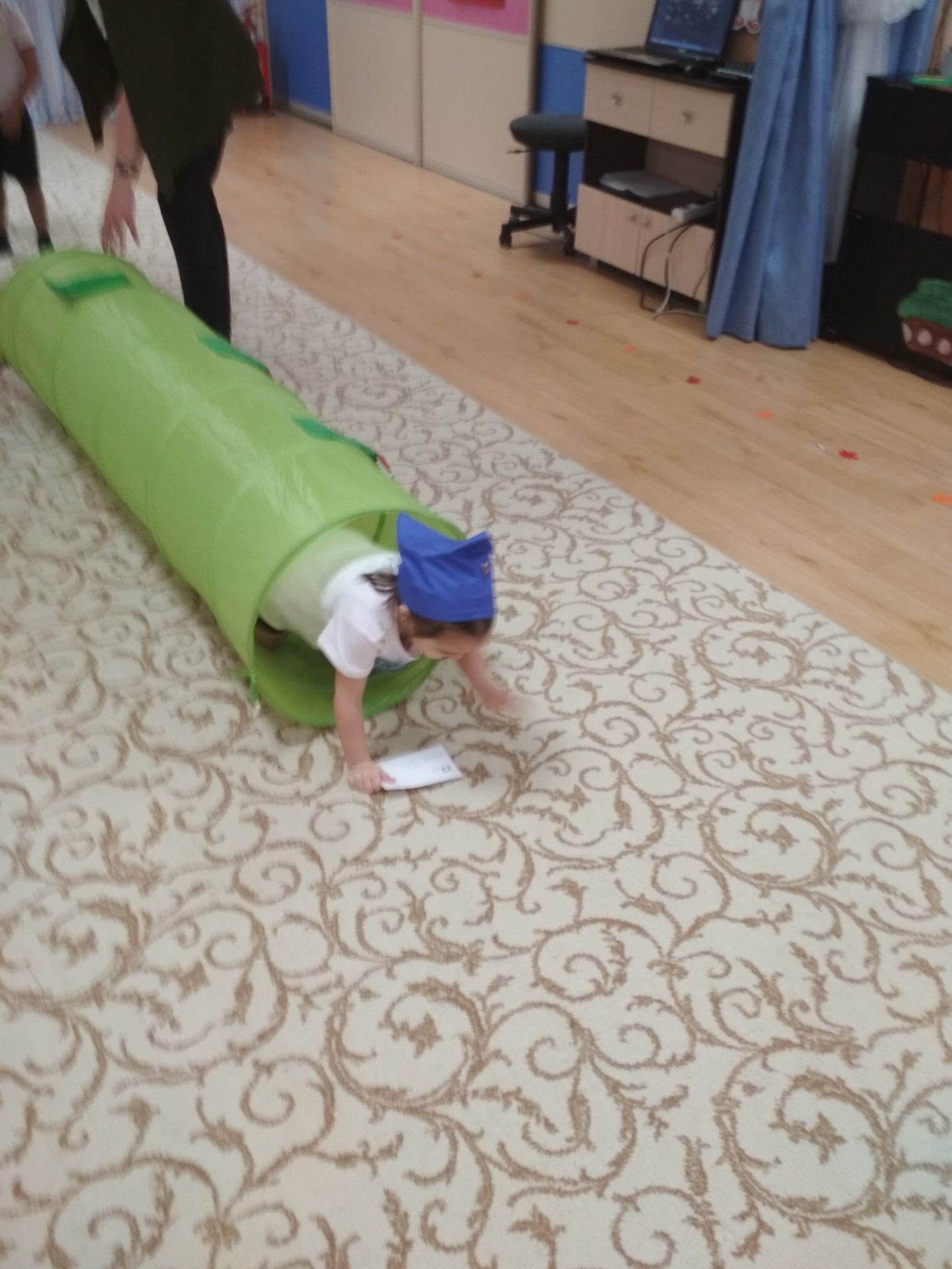 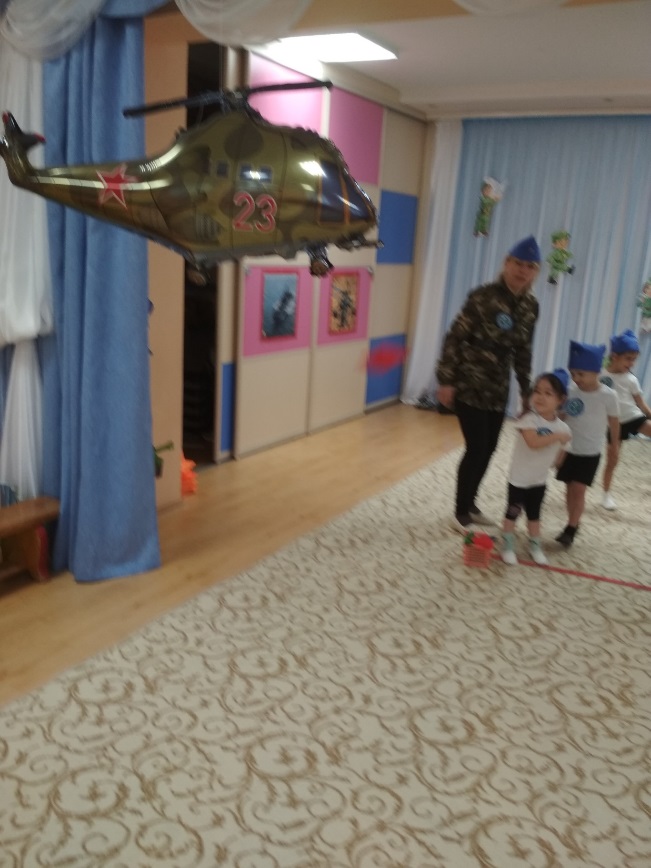 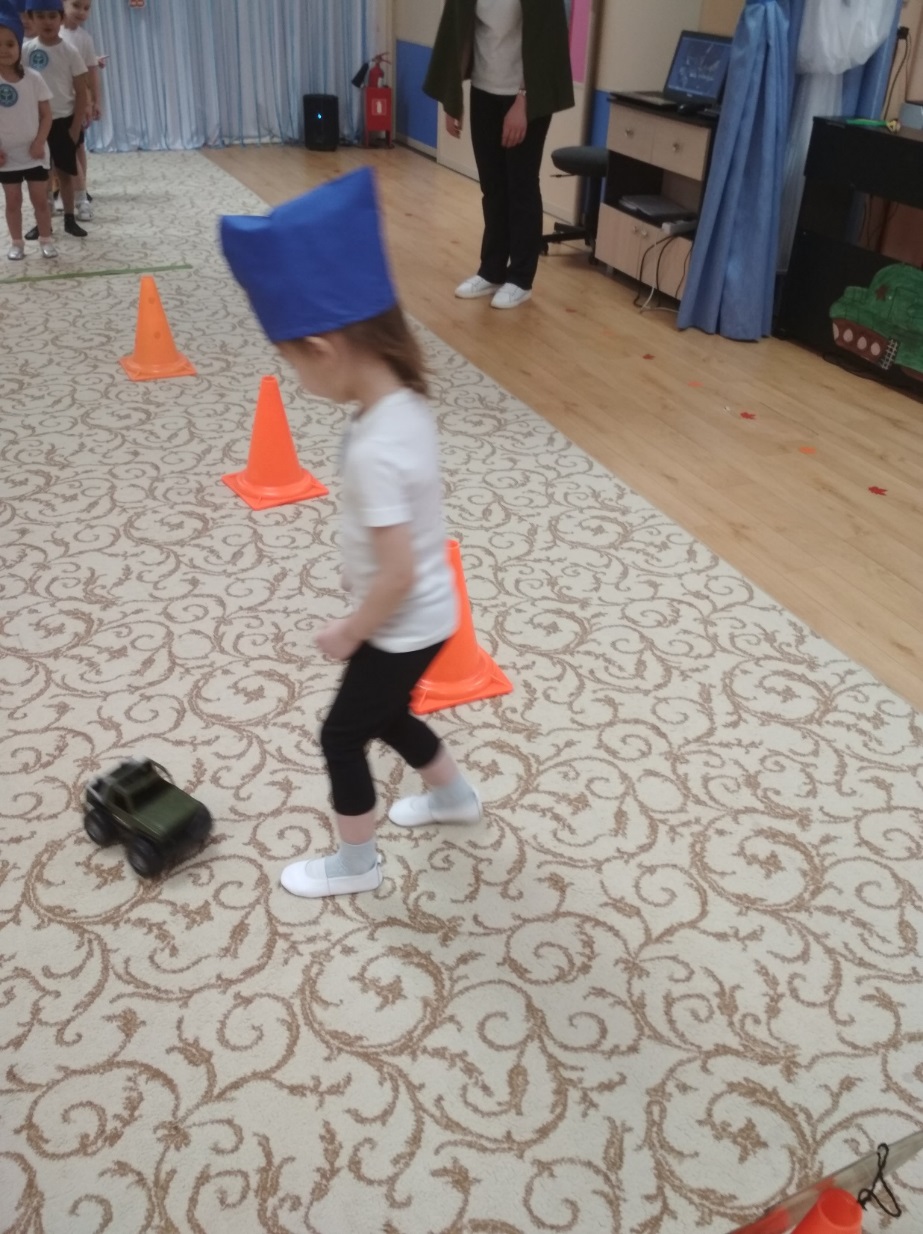 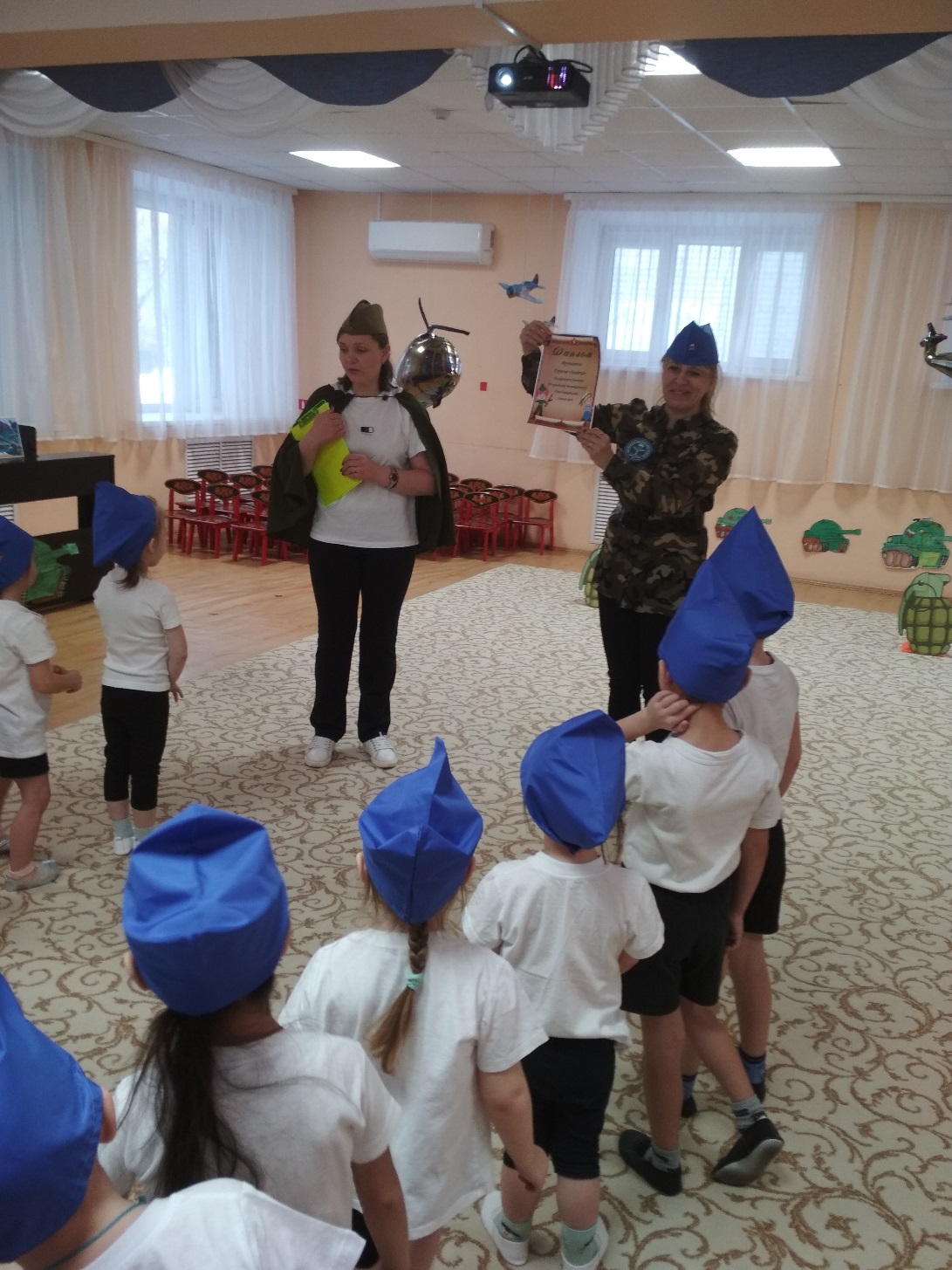 День мужской отметим,  мальчиков поздравим. Всех мужчин на свете от души мы славим.
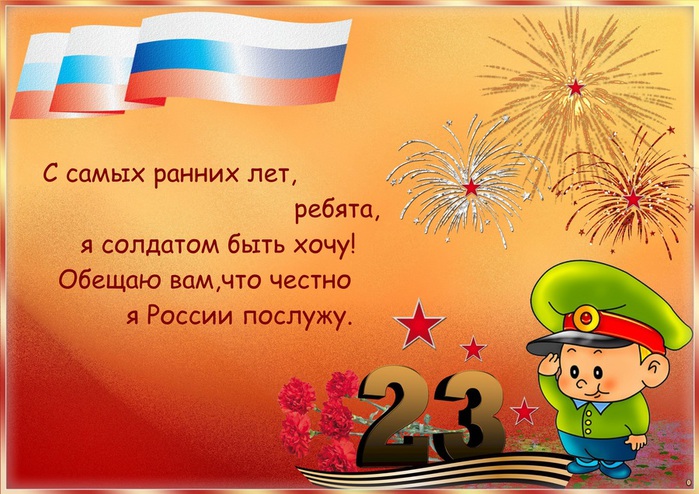 Спасибо за внимание!